CADENA DE AGRIMENSOR
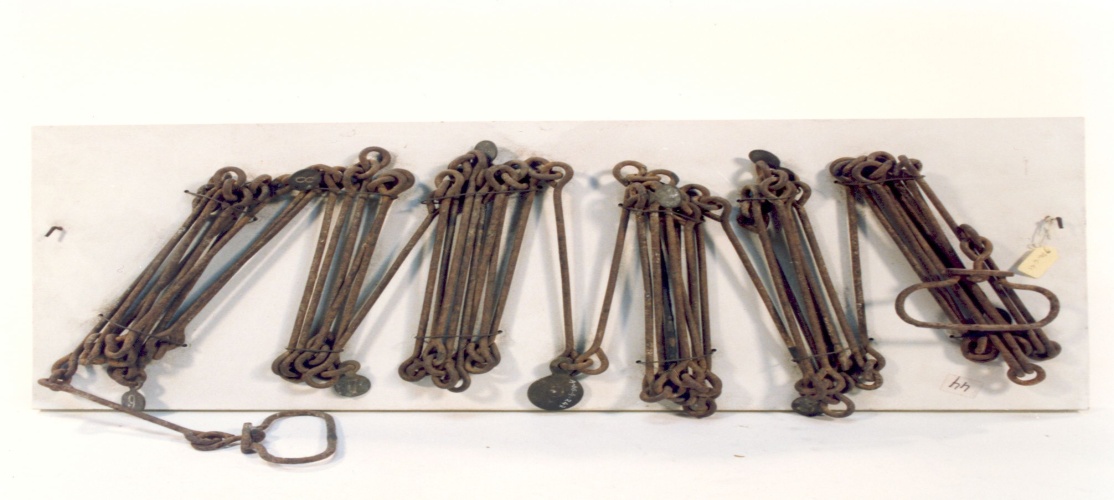 Cadena compuesta de eslabones de una misma longitud que se emplea para medir distancias.